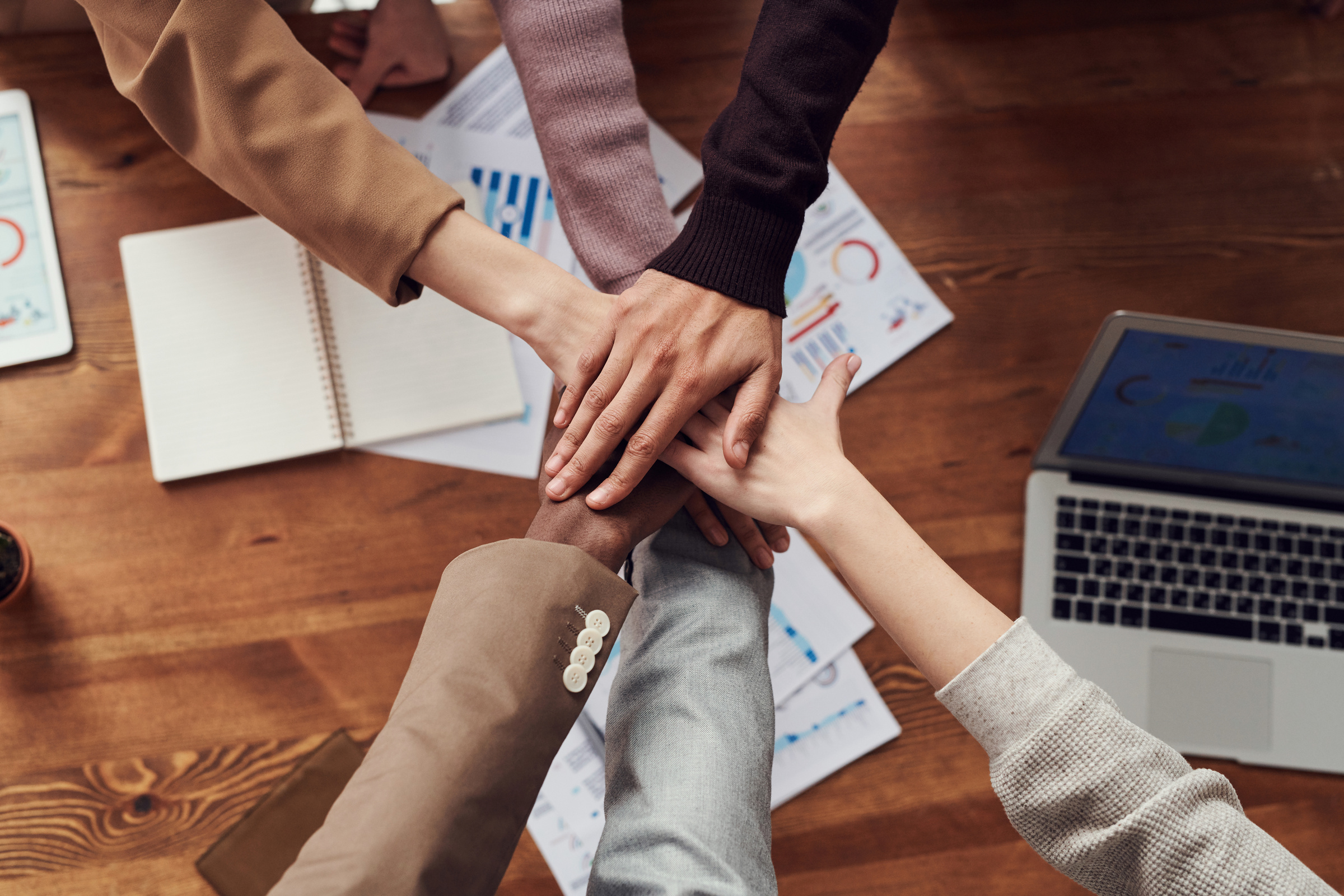 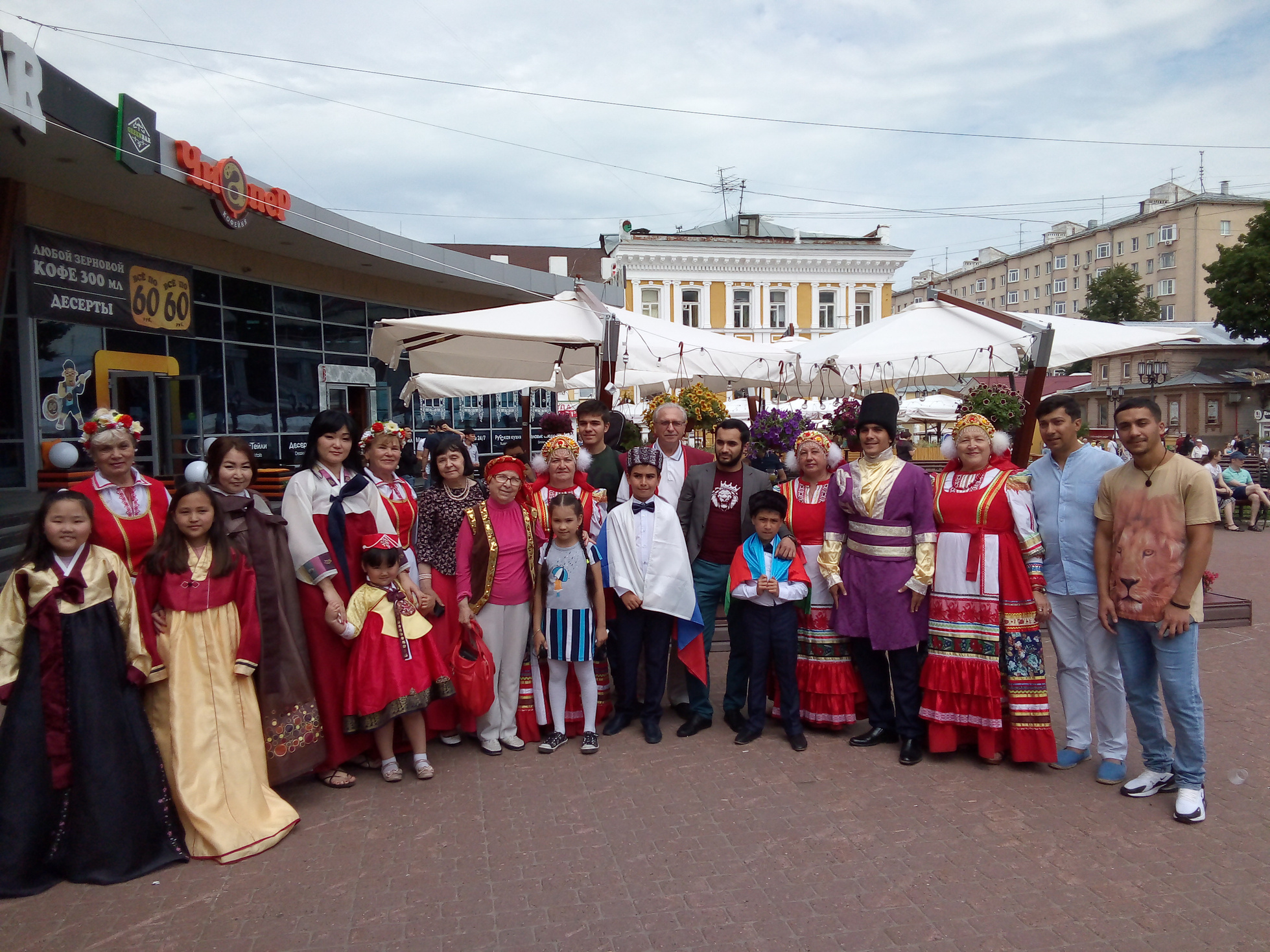 НИЖЕГОРОДСКОЕ РЕГИОНАЛЬНОЕ ОТДЕЛЕНИЕ ОБЩЕРОССИЙСКОЙ ОБЩЕСТВЕНОЙ ОРГАНИЗАЦИИ "АССАМБЛЕЯ НАРОДОВ РОССИИИ"
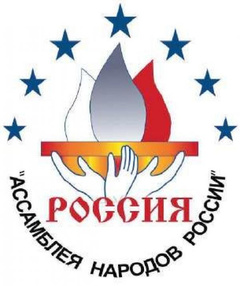 Август-ноябрь 2022
«Многонациональный Нижний Новгород – родному городу:  
вместе мы едины»
Проект
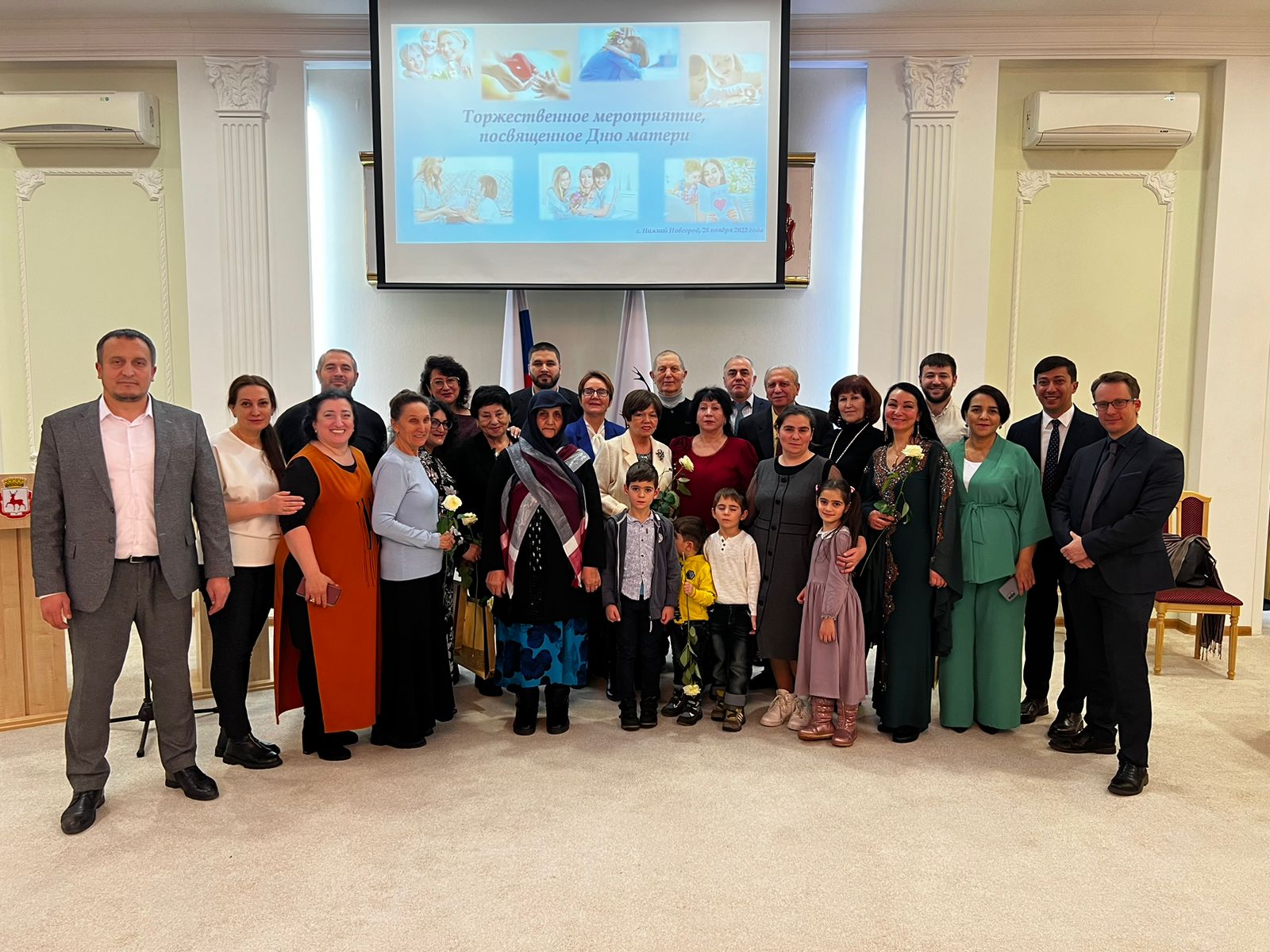 Проект был направлен на решение вопросов гармонизации межнациональных отношений и формированию единой общности  - российский народ, расширению форм молодёжных коммуникаций.
Укрепление единства народов, проживающих 
в г. Н.Новгороде, гармонизация межнациональных отношений. 
Сохранение атмосферы взаимного уважения к национальным и конфессиональным традициям, культуре, обычаям разных национальностей.
Цель  проекта:
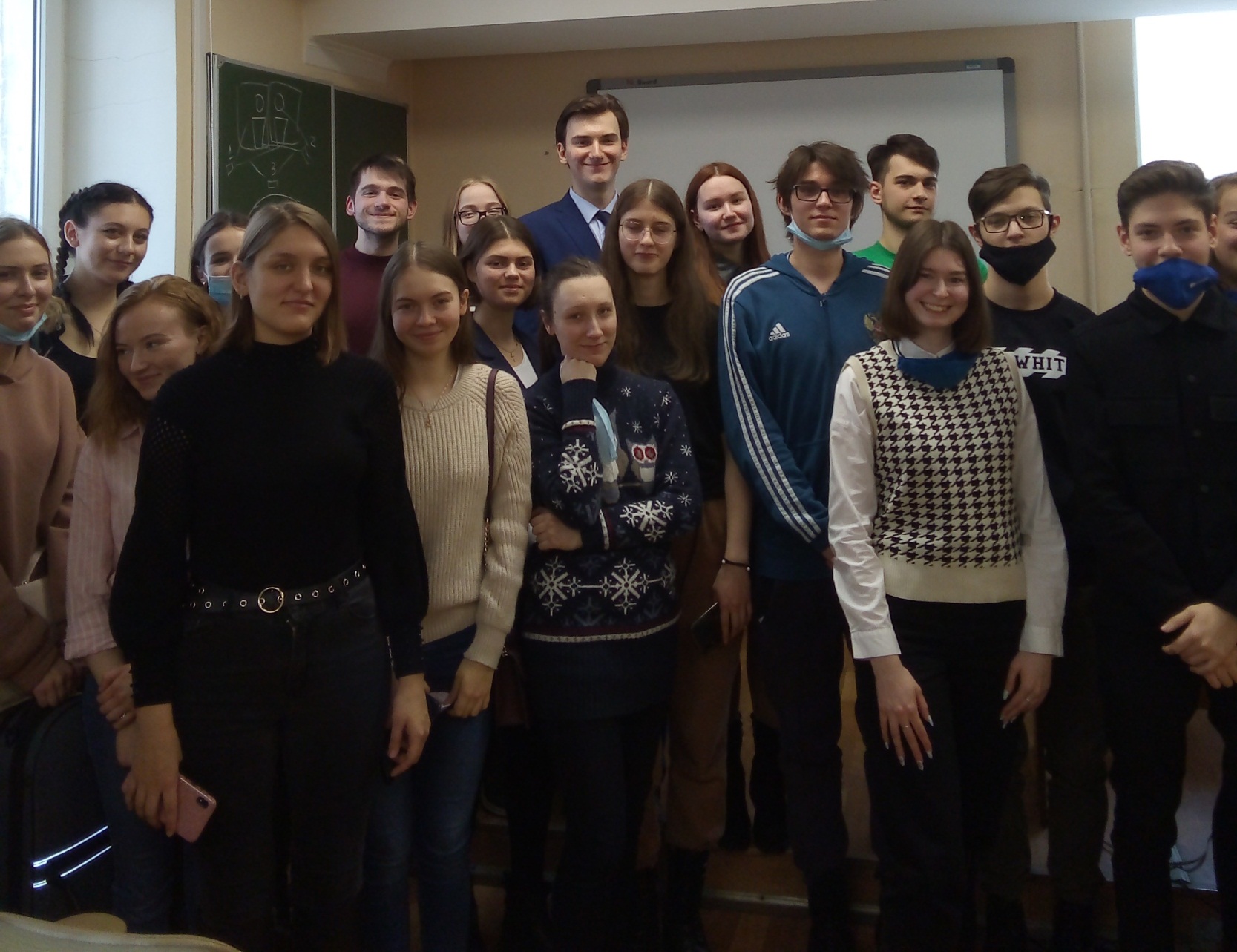 содействие гражданскому, социальному, культурному, духовному, интеллектуальному развитию народов разных национальностей
распространение идей толерантности в вопросах межнациональных отношений
поддержка деятельности городских общественных организаций,работающих в сфере межнациональных отношений на территории г. Н. Новгорода
Задачи  проекта:
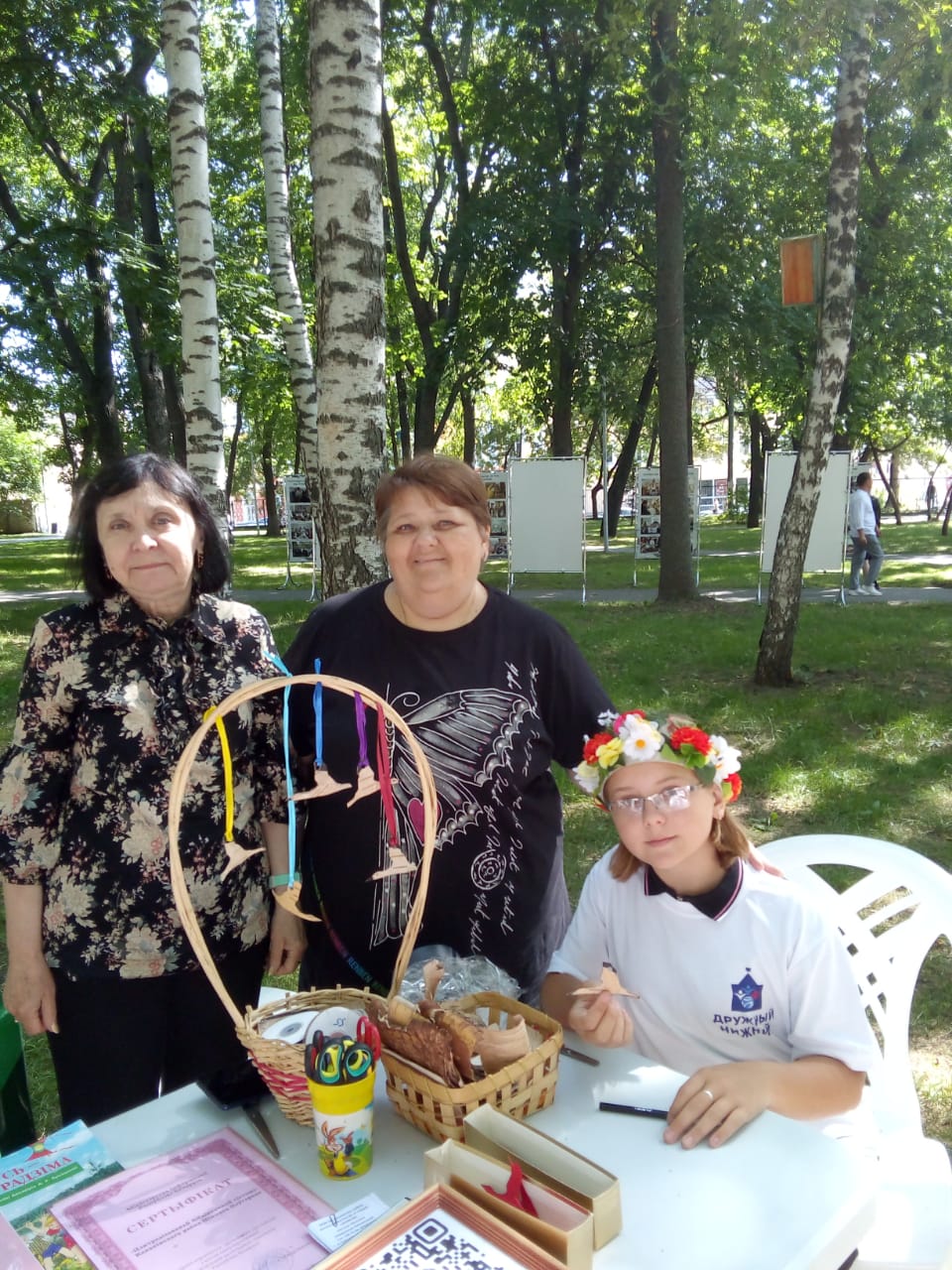 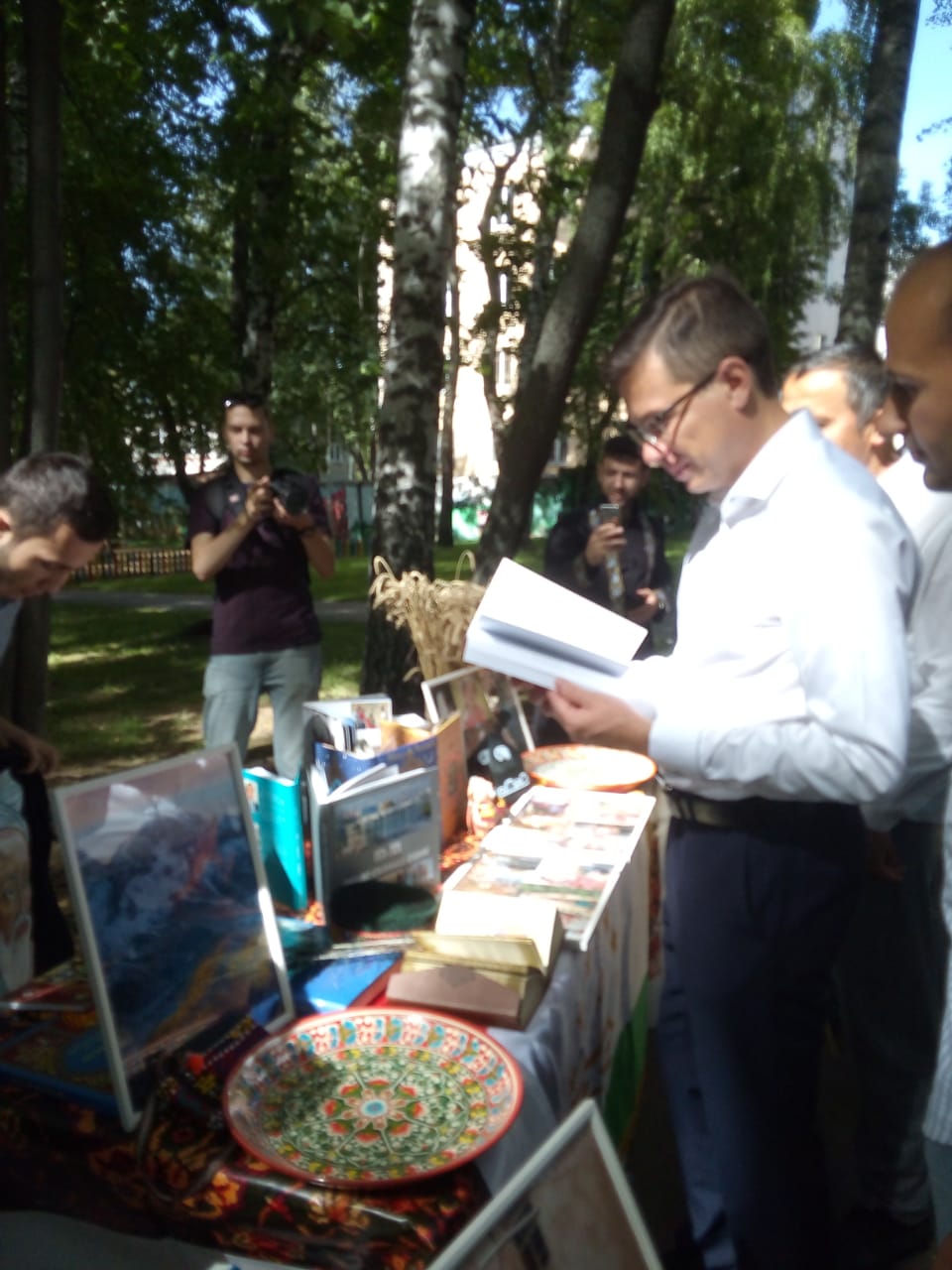 Фестиваль национальных культур 
«В кругу друзей», посвященный году культурного наследия народов России
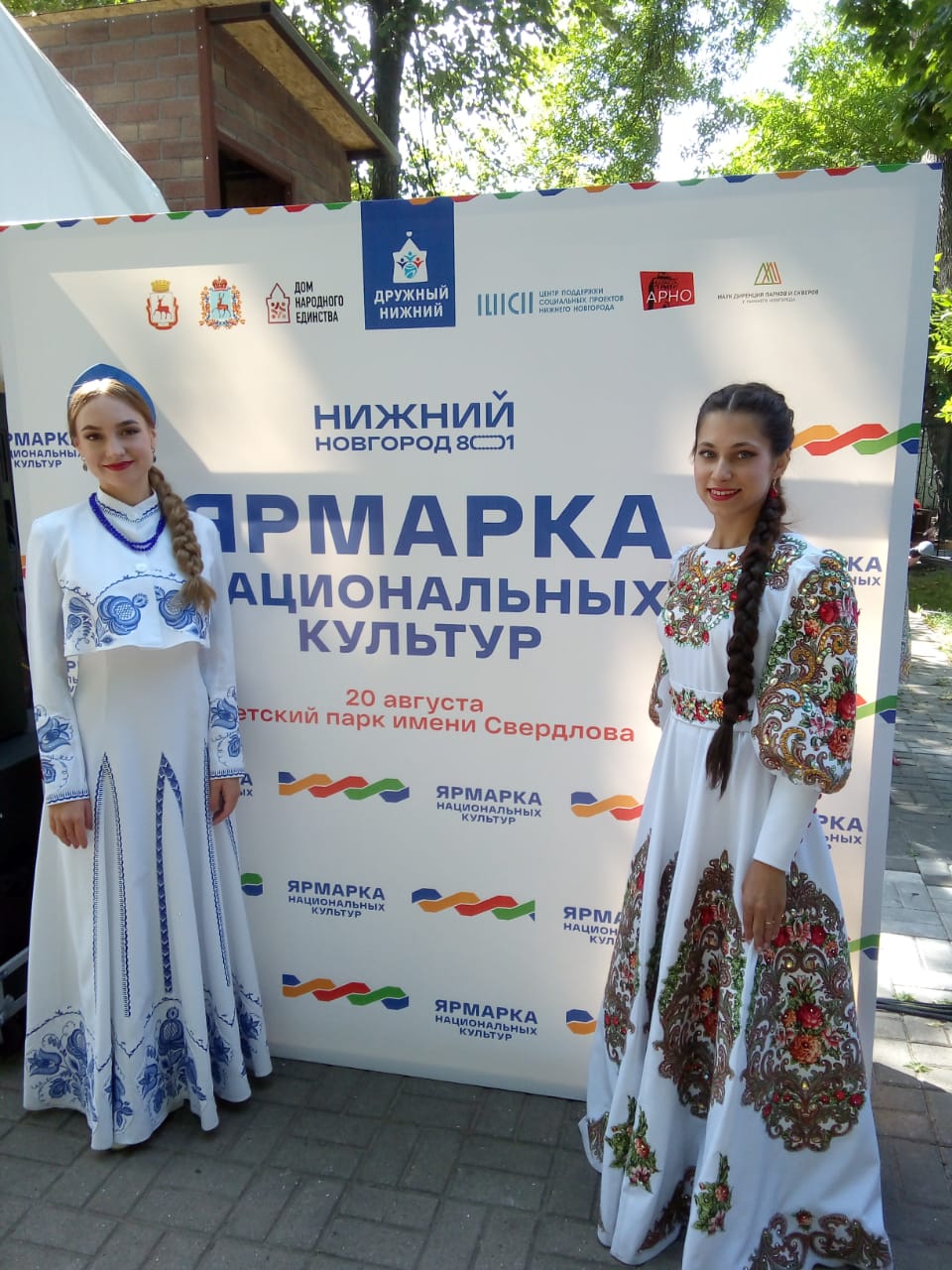 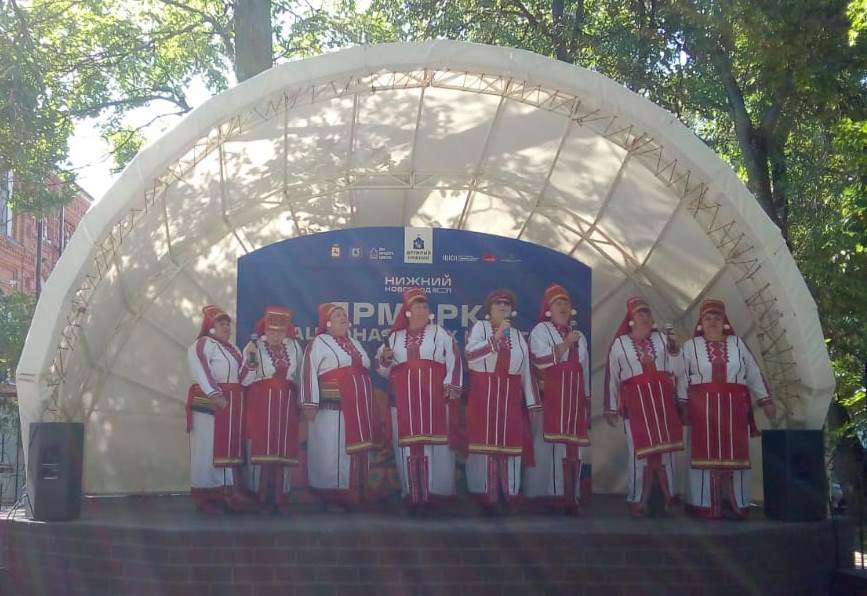 Мероприятия проходили в городских «Соседских центрах», на придомовых площадках, в ветеранских организациях, национальных общинах и на Дне города Нижнего Новгорода. Фестиваль явился определенным итогом знакомства жителей города с национальной культурой нижегородских диаспор. Всего приняло участие 300 человек.
прошел в два этапа: 6 октября в ННГК им. Н.М. Глинки и 18 октября в Доме народного единства с участием студентов ННГУ им. Н.И. Лобачевского, Педагогического университета им. К.Минина, архитектурно-строительного университета, студентов разных народов и национальностей. Всего около 100 человек.
Круглый стол «Этнокультурный диалог народов России как основа единства российской нации (на основе опыта 
г. Н.Новгорода)»
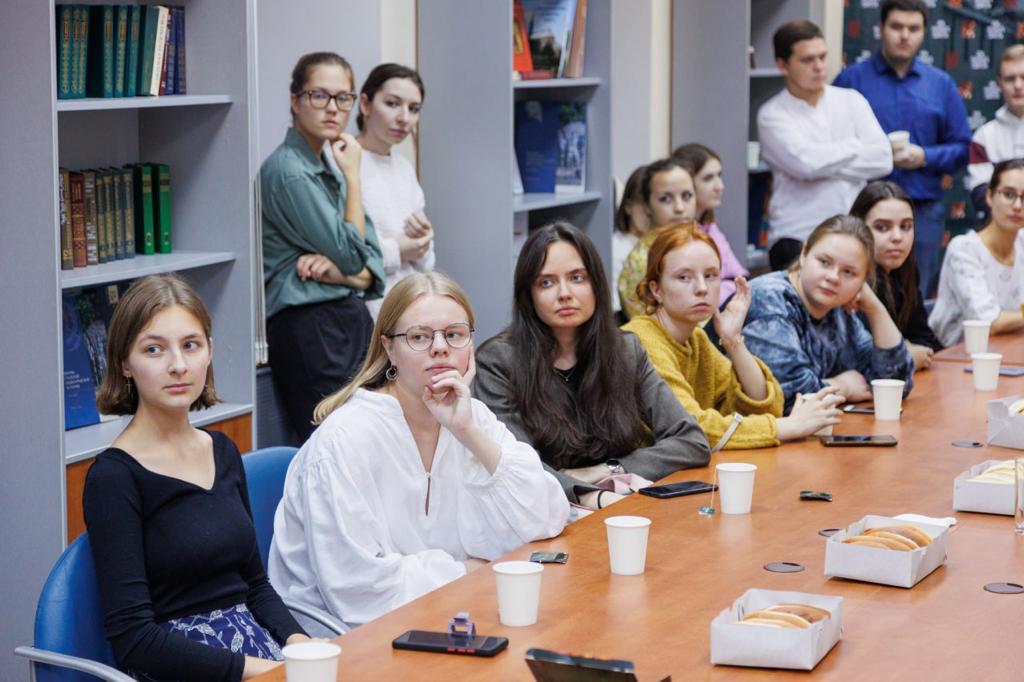 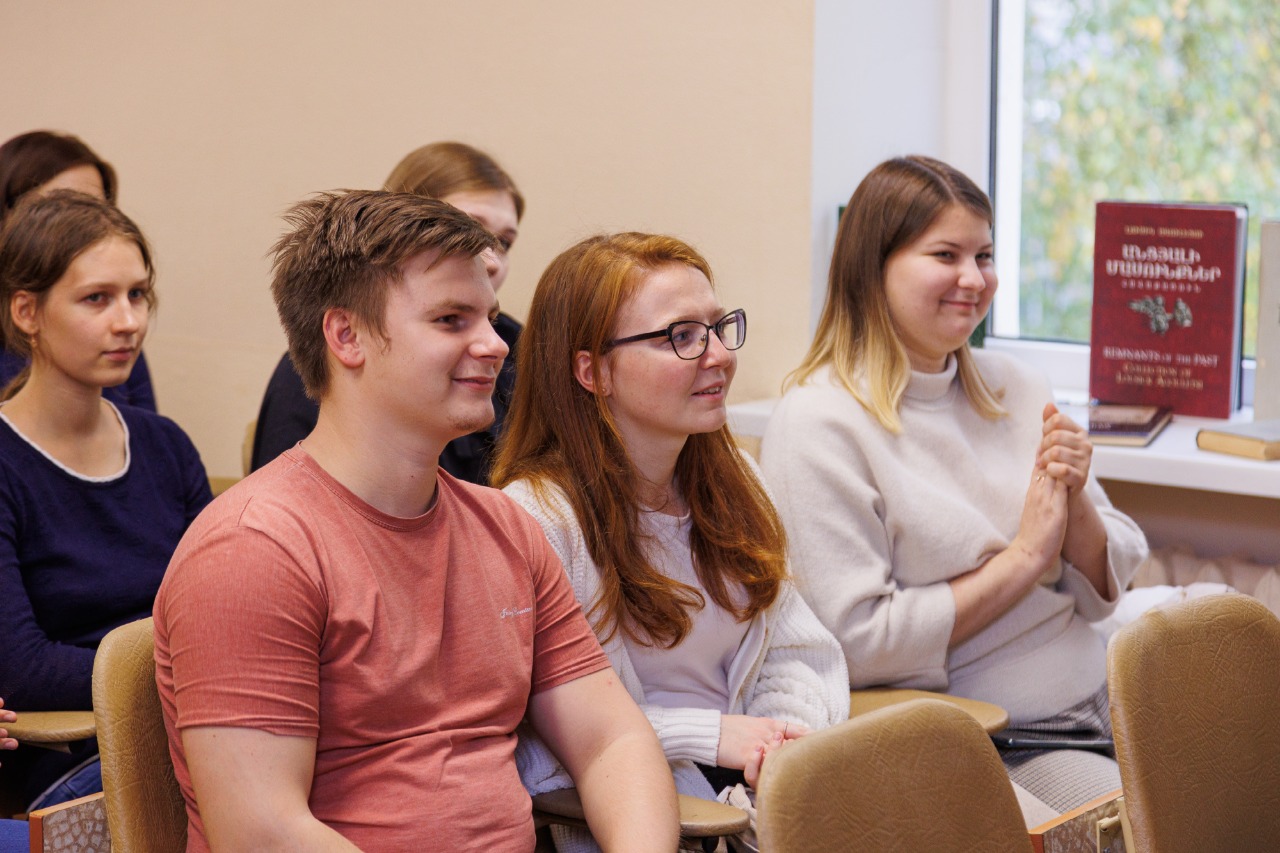 28 ноября в рамках проекта прошло Торжественное мероприятие «День матери» с участием женщин разных народов и национальностей.
На празднике присутствовало 80 человек в зале приема официальных делегаций в администрации г. Нижнего Новгорода.
29 и 30 ноября праздничные мероприятия продолжились в национально-культурных автономиях, всего приняло участие более 200 человек
День матери
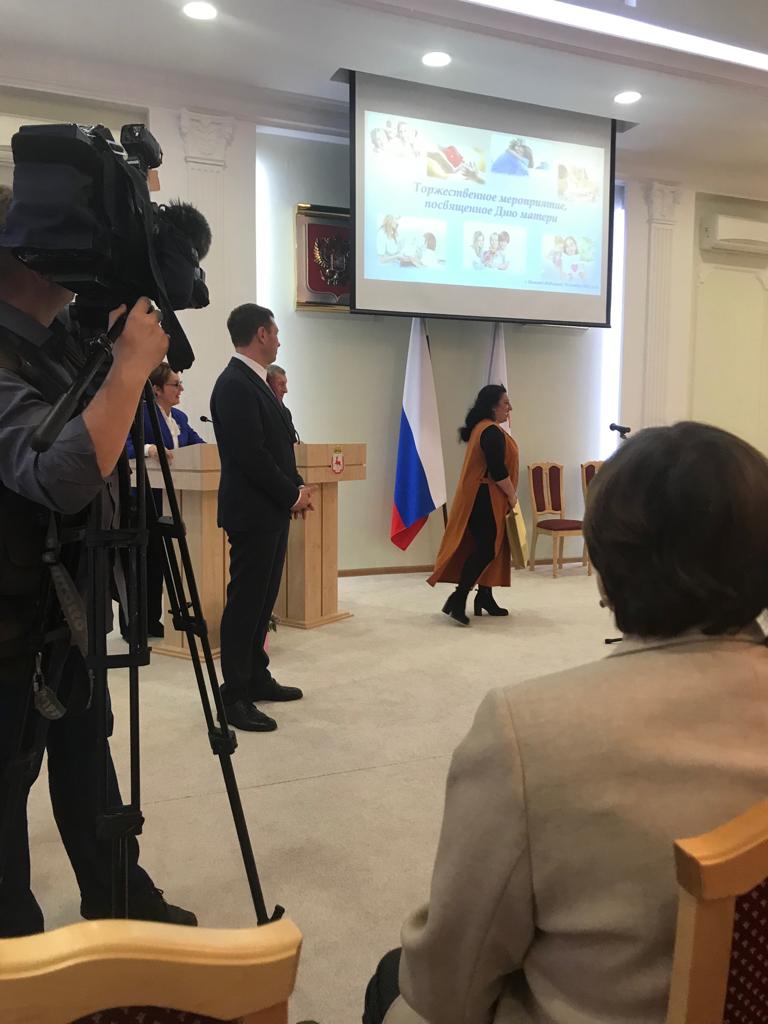 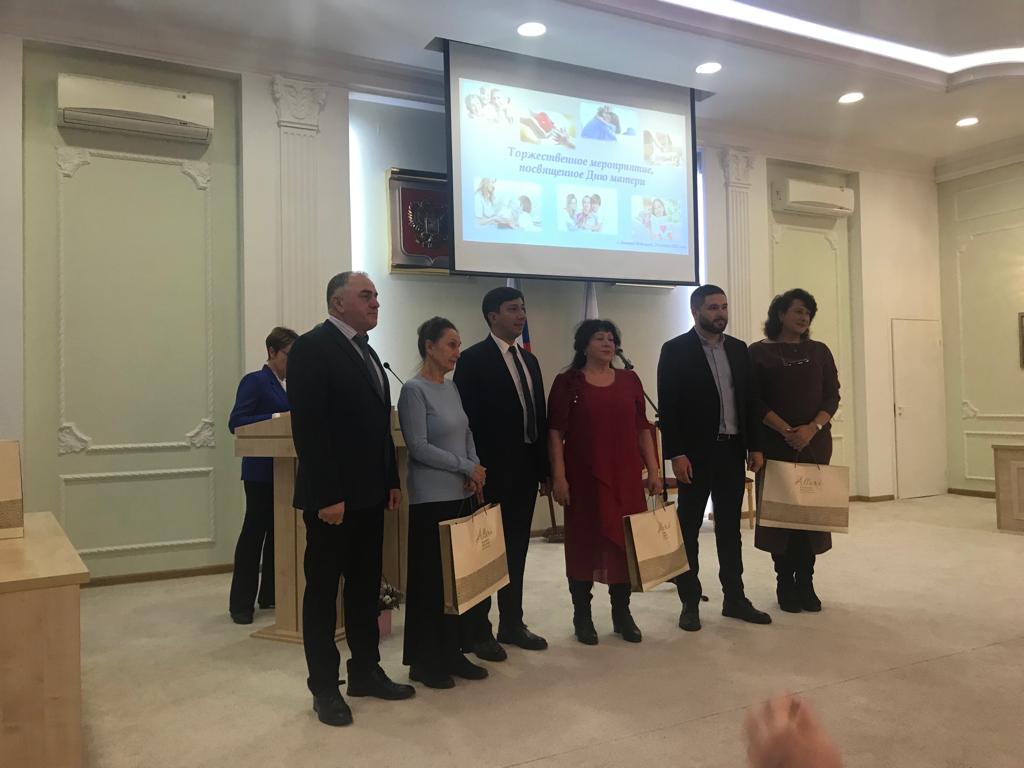 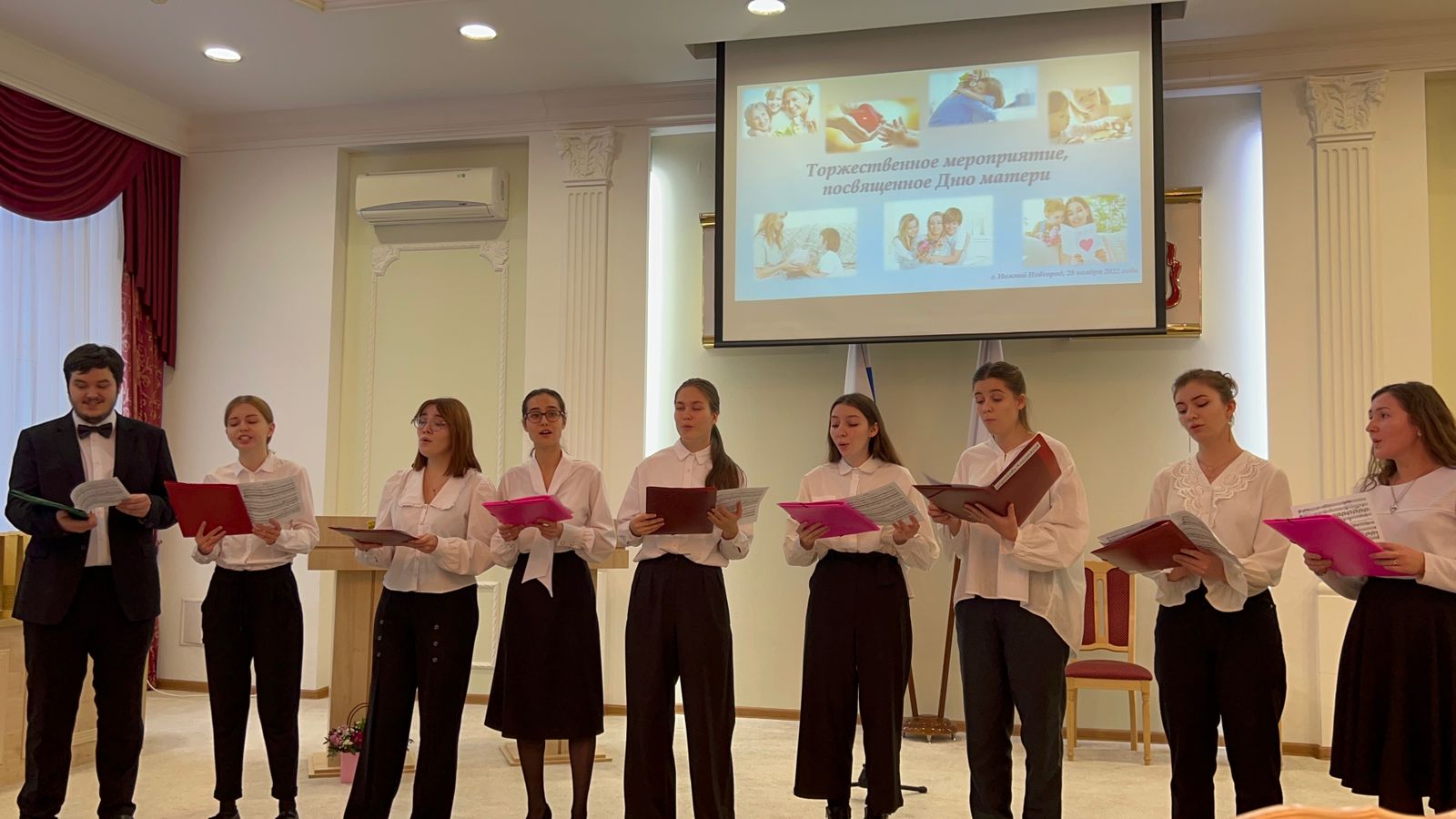 Проведено 4 мероприятия, в которых приняли участие более 600 человек.
Результаты:
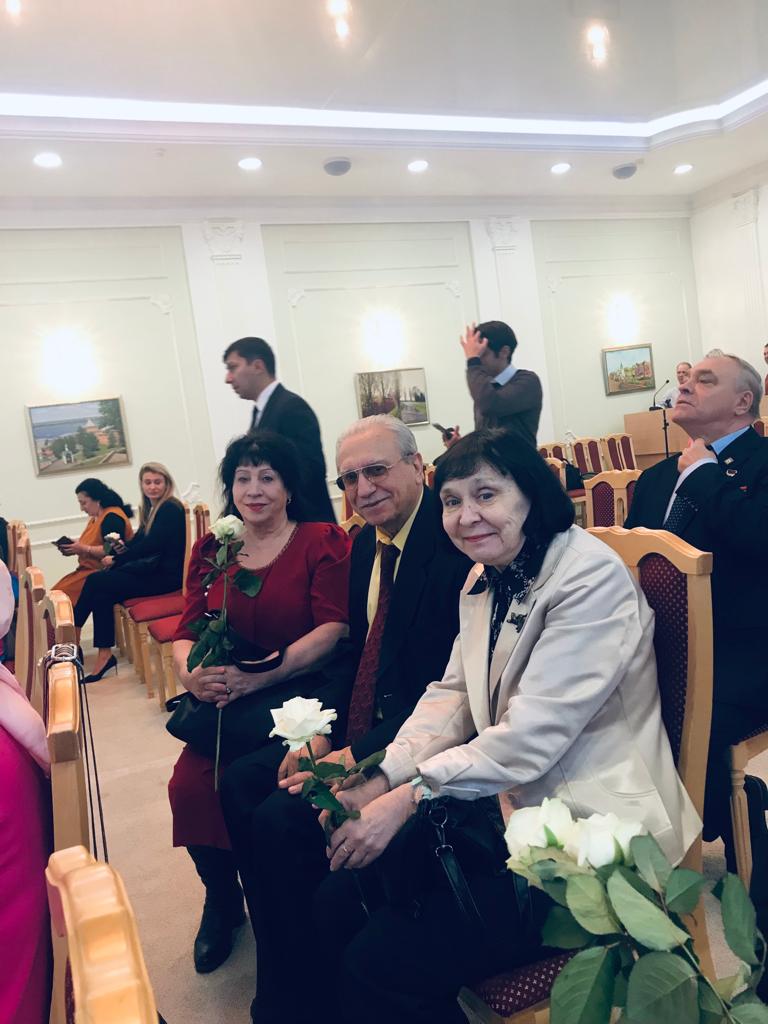 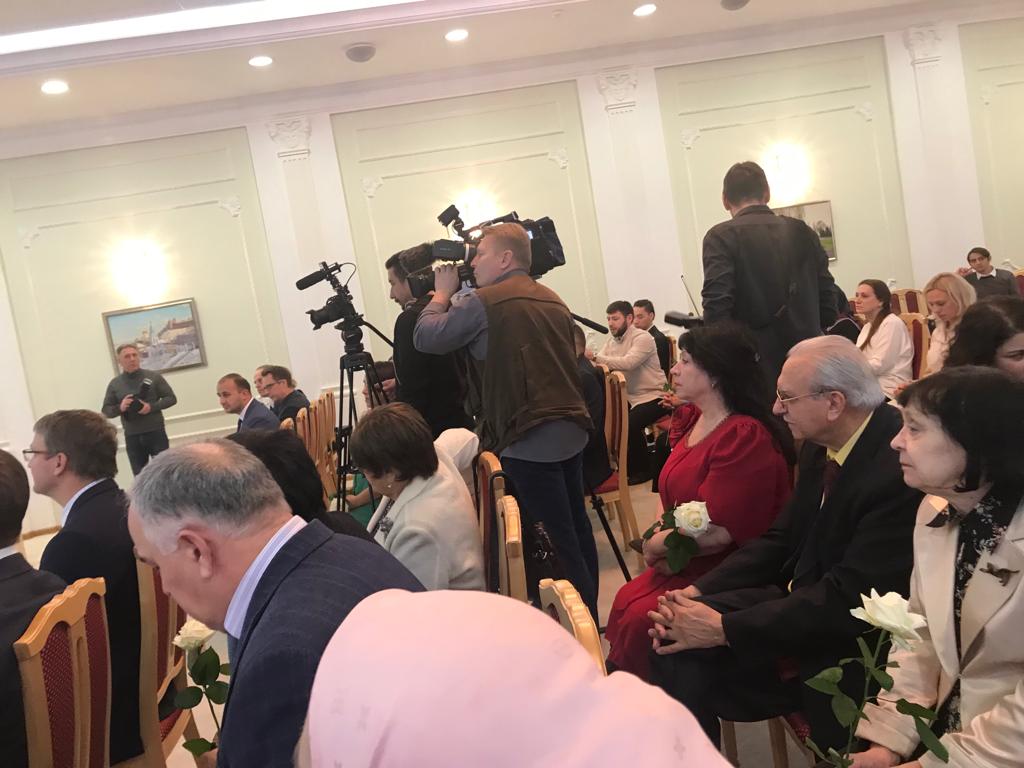 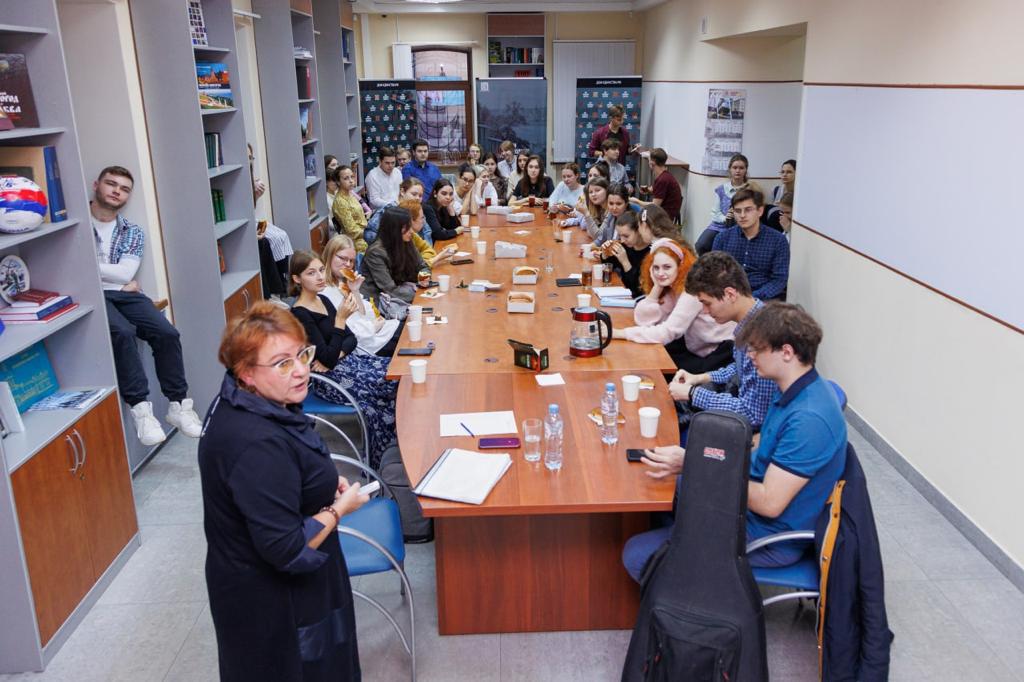